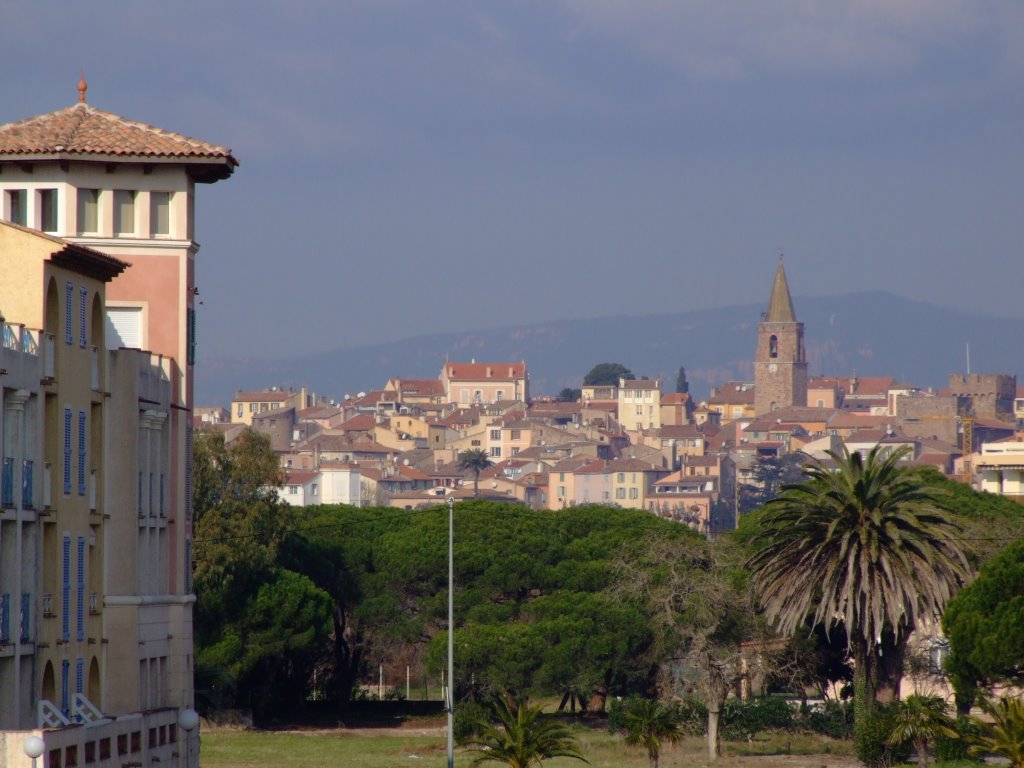 Neutron beams for nuclear data measurements
Arnd JunghansHelmholtz-Zentrum Dresden-Rossendorf  Germany
Table of Content
Introduction of the speaker

Neutron sources (Terrestrial and radioisotope sources)
Neutron producing nuclear reactions: Monoenergetic neutrons 
Kinematics e.g. 7Li(p,n)7Be
Neutron reference fields: „Big Four“ reactions for neutron production
Neutron generators: D(d,n)3He, T(d,n)4He reactions

Time-of-flight method and neutron sources
Spallation neutron sources  using light-ion accelerators
Slowing down of neutrons to produce eV-keV neutrons
Photoneutron sources using electron accelerators
curriculum vitae  Arnd Rudolf Junghans
1987-1994 Student of Physics at   Technische Hochschule DarmstadtDiploma thesis „Influence of fission on the fragmentation of relativistic projectiles in peripheral collisions“  
1994-1997 PhD Student  Technische Universität DarmstadtDissertation „Investigation of the collectivity of nuclear excitations in the fragmentation of relativistic uranium projectiles“ 
1998 Postdoc GSI Darmstadt  „Studies of production methods of exotic nuclei“
1999-2002 Postdoc + Research Assistant Professor, CENPA, University of Washington, Seattle: 7Be(p,)8B S-factor measurements -> Solar neutrino problem
since 2003 Scientific Staff at  Helmholtz-Zentrum Dresden-Rossendorf Group leader  „Physics of Transmutation“ Development of a  photoneutron source at the superconducting electron acelerator ELBE
Doktorgesang 1994 (This is twenty years ago)
CHARMS evening (this is 11 years ago)
[Speaker Notes: Collaboration for High-Accuracy Experiments on Nuclear Reaction Mechanisms with magnetic Spectrometers]
Neutron sources
Neutron sources in nature:Neutrons can be formed in nuclear reactions of high-energetic cosmic particles in the upper atmosphere. The flux is inverserly proportional to the solar activity (high solar activity deformes the earth‘s magnetic field) and strongly dependend on the geographical latitude and altitude.
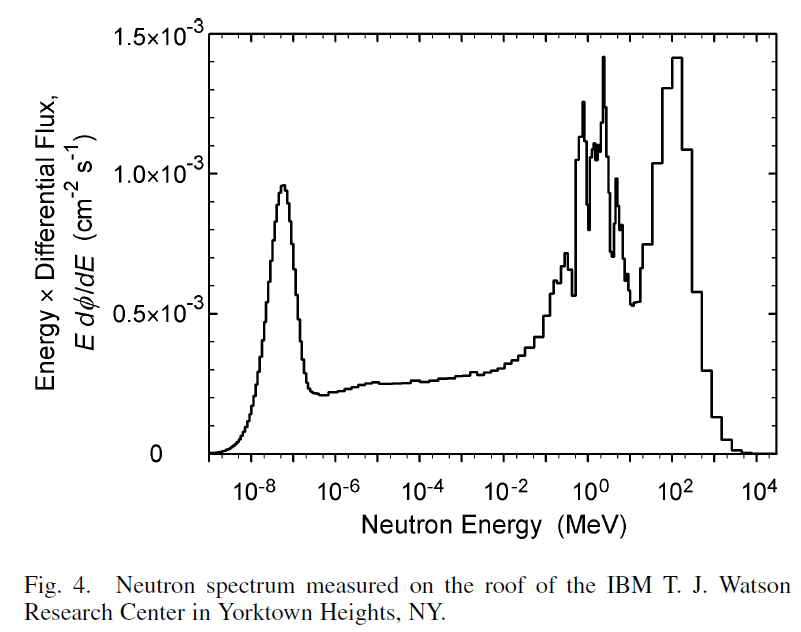 High energy
 peak
Evaporation
 peak
Thermal peak
Setup:
Extended range Bonner spheres
14 different size PE moderators
with 3He proportional  counters
Gordon et. al. IEEE TNS 51 (2006) 3427
Resonances
 from N,O
due to 
MCNP sim.
G. Heusser, Low-radioactivity background techniques
Neutron sources
Terrestrial sources:Fission neutrons from spontaneous fission of heavy nucleiSpontaneous fission has been observed on thorium and uranium(and heavier actinides that are not primordial)





Artificial neutron sources:1. Radioisotope sources based on (,n) reactions, e.g. (Po,Be), (Am,Be) (Cm,13C)or spontaneous fission, e.g. 252Cf (sf)2. Photoneutron sources 2H(,n)H, 9Be(,n)3. Accelerator based sources, e.g.  (d,n) (p,n) reactions on light nuclei4. Nuclear reactors (fission neutrons + moderation)
5. Spallation neutron sources
Radioisotope sources
(,n) reactions on light nuclei with positive Q-value: e.g. Be, B9Be(,n)12C Q=5.71 MeV, En = 0 .. 13 MeV
-emitter mixed with Be-powder
complicated neutron energy spectrum, neutron intensity also dependent on purity of the -emitter 
background from high-energy gamma emission

13C(,n) is also the main source of neutrons in the astrophyiscal s-process
-delayed neutron emission. e.g. 87Br (t1/2 = 55.7 s)  87Kr* + -  87Kr*  86Kr + nnot a practicable neutron source but important for reactor criticality control
Neutron source: 241Am: 9Be(,n)12C
typically: 5 g Be 
0.37 g 241AmO2 = 1 Ci
Content: Mixture of -Emitter M and Beryllium
as a fine powder or as alloy or  Actinide-Boride
Yield ca. 10-4 n/-decay
(Most -particles are stopped  without causing
a nuclear reaction.)

Lorch, Int. Jour. Appl. Rad. Iso. 24 (1973) 585
complex neutron spectrum :
depending on the individual source.
Neutron source: 241Am: 9Be(,n)12C
Transitions to discrete states from CN decay
 13C*  12C*
neutron spectrum from a thin target shows  these transitions
e.g.transition to the 4.44 MeV state in 12C: 
En = E + Q – E*(12C) – Erecoil(12C)
     = 7.78 MeV + 5.7 MeV – 4.44 MeV – 0.588 MeV = 8.453 MeV
Proton recoils in stilbene
scintillators
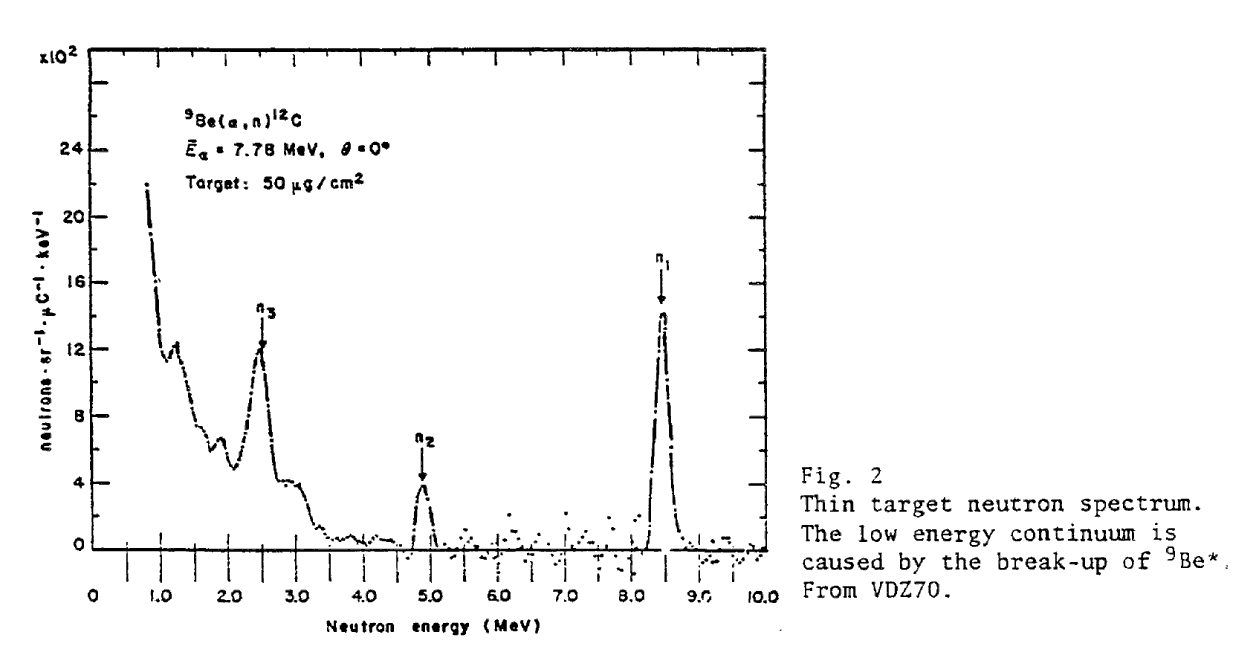 INDC-NDS-0114(1980)
Am-Be source spectrum
Non g.s. neutron groups also lead to
high energy -ray emission
252Cf spontaneous fission neutron spectrum
252Cf T1/2 = 2.65 a,  = 96.908%,  SF 3.092%  <n> = 3.756 +- 0.005; 0.116 n/Bq; 2.30*106 n/(s g)
Fission neutron spectrum has a approximately maxwellian  distribution with T = 1.42 MeV
252Cf is a very strong radioisotope neutron source
Also emitted are  10 prompt -rays per fission.
Photoneutron sources with radioisotopes
2H(,n)H, Q= -2.226 MeV 9Be(,n) Q = -1.666 MeV
negative Q-value  high energetic -emitter  is required

m – neutron mass, M residual nucleus mass
monoenergetic -emitter can deliver a quasimonoenergetic neutron source
dependence of En on emission angle 

low neutron yield ca. 10-5 – 10-6 n/ 
high energetic -emitters are mostly short lived  production in reactor or accelerator facility, e.g. 24Na t1/2 = 15 h, 88Y t1/2 = 107 d
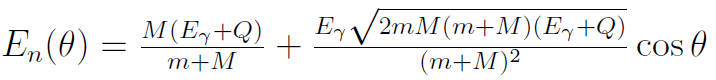 Neutron producing nuclear reactions
Relativistic two body kinematics
Relativistic two body kinematics
„Rapidité“ Jacques Tati, Jour de Fête, 1949
Relativistic two body kinematics
Lab. momenta as function of the lab. angles:
7Li(p,n)7Be : neutron energy vs. angle
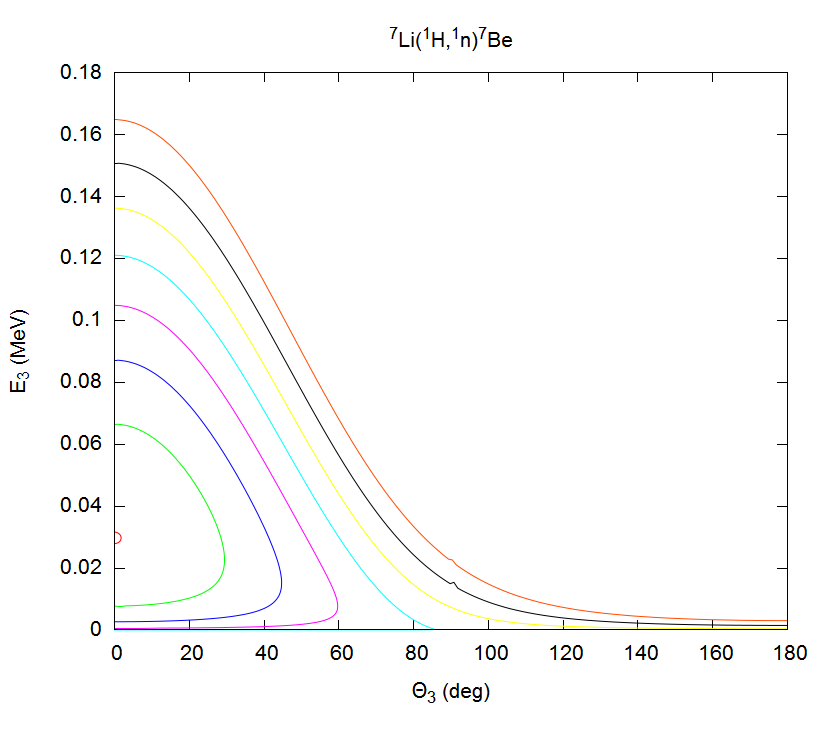 Ep= 1.95 MeV
1.94
Lab. neutron energy
1.93
1.92
1.91
1.90
1.89
1.8806 MeV
threshold
Lab. neutron emission angle
7Li(p,n)7Be: neutron angle vs. c.m. angle
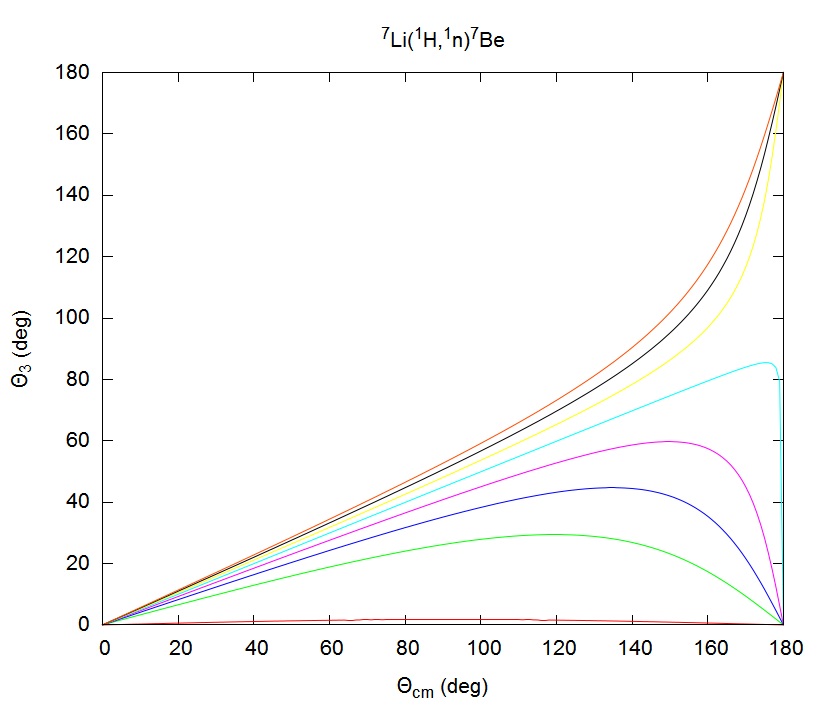 Ep= 1.95 MeV
Lab. neutron emission angle
1.94
1.93
1.92
1.91
1.90
1.89
1.8806 MeV
threshold
c.m. neutron emission angle
7Li(p,n)7Be : recoil energy vs. angle
Ep= 1.95 MeV
1.94
Two recoil energy 
groups
1.93
1.92
1.91
1.90
1.89
1.8806 MeV
threshold
7Li(p,n)7Be : recoil angle vs. c.m. angle
The c.m. emission angle is a double-valued function of the lab recoil angle
Ep= 1.95 MeV
1.94
1.93
1.92
1.91
1.90
1.89
1.8806 MeV
threshold
Conversion from center of mass to laboratory
Neutron Yield
Real source yield
Differential cross sections: 7Li(p,n)7Be; 7Li(p,n)7Be*(429 keV)
7Li(p,n)7Be:
very steep rise
close to threshold
Pronounced resonances:
Ep = 2.25 and 4.9 MeV

resonances are difficult
To predict  cross section measurements
H. Liskien, A. Paulsen Atomic Data Nuclear Data Tables 15 (1975) 57
Energy range for neutron production
„Monoenergetic“ neutrons from reactions with only one neutron group
„Quasi-monoenergetic“ neutrons from reactions with a second group of neutrons from reactions to excited states of the recoil or nuclear break up
Example: 7Li(p,n)7Be  








Energy levels of light nuclei, see http://www.tunl.duke.edu/nucldata/index.shtml

Monoenergetic neutrons from Ep  =1.920 MeV – 2.371 MeV En = 121 keV – 649 keV
Neutron production in inverse kinematics
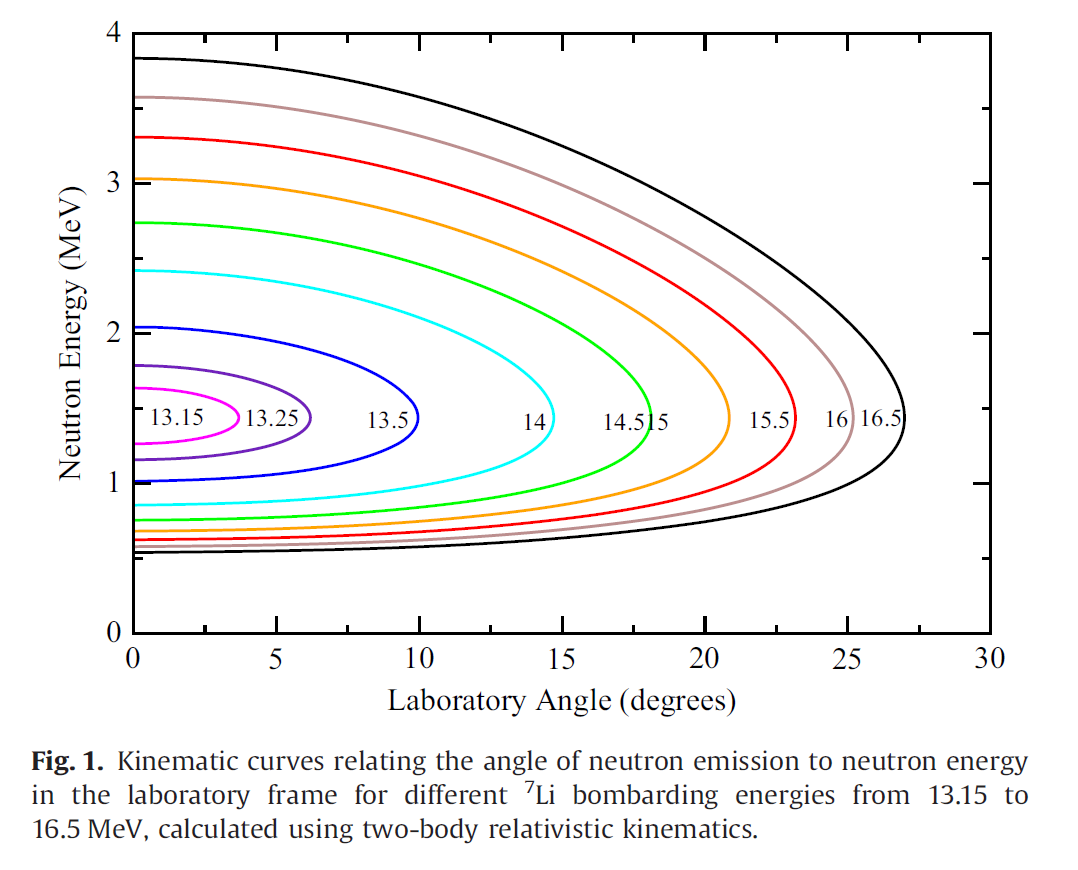 Kinematical focussing increases neutron intensity  in a forward cone.
Licorne Facility at IPNO
M. Lebois et al. NIM A735(2014)145–151
Kinematical focussing  1H(7Li,n)7Be
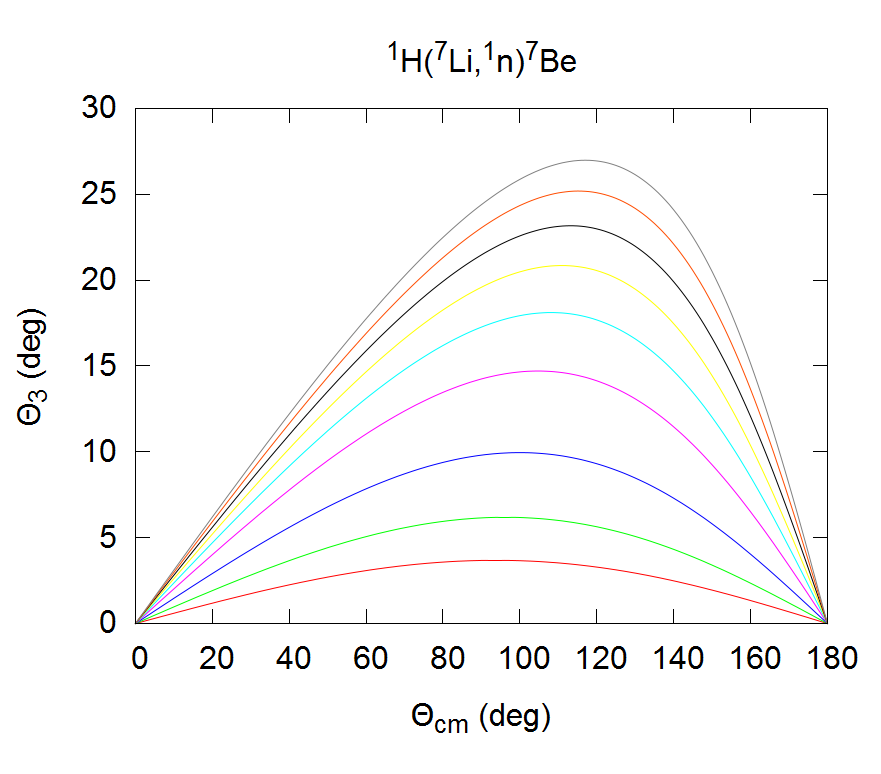 16.5
16.0
15.5
15.0
14.5
14.0
13.50
13.25
E(7Li)=13.15 MeV
Two neutron groups
Strong forward focussing
In the laboratory
Kinematical focussing 
Strong close to reaction threshold
„Big Four“ reactions for neutron production
Monoenergetic neutron reference fields
T(d,n)4He
7Li(p,n)7Be
En(0°)=
T(p,n)3He
T(d,n)4He:   
rather isotropic 

7Li(p,n)7Be: 
production of  keV neutrons  at     	   backward angles (reduced yield)
D(d,n)3He
neutron emission angle (lab)
En(0°)=
Parameters of reference fields  (En,Y, target, beam properties)
see table 2 of  
R. Nolte, D.J. Thomas, Metrologia 48 (2011) S263
neutron emission angle (lab)
PTB neutron reference facility
Experiment: detector to be calibrated: 
T. Kögler fission chambers
neutron producing target
Ti(T), 7Li, …
air cooled, rotating target
Neutron reference fields are produced in open geometry without collimation
Very low room return due to large free space  around source and detectors
Van der Graaff Ion accelerator for 1 – 4 MeV protons, deuterons with DC beam and pulsed beam t = 1-2ns,   1 MHz
PTB neutron reference facility
neutron producing target
Ti(T), 7Li, …
air cooled, rotating target
Experiment: detector to be 
calibrated
shadow cone
Characterisation of the neutron spectrum by using a pulsed beam and measurement of the neutron time-of-flight
Background of air-scattering and room-return neutrons from shadow cone measurement
Characterization of neutron producing targets
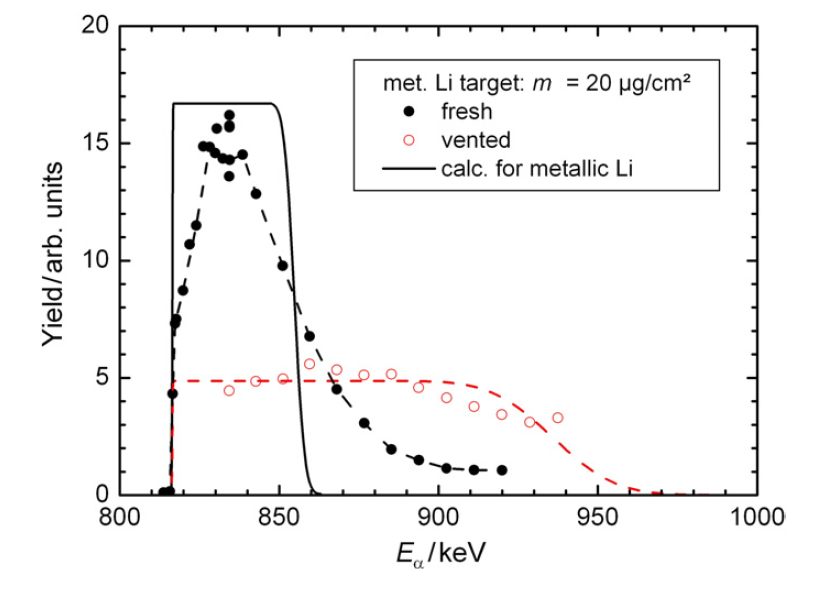 Time of flight spectrum of neutrons (En=1.2 MeV) from a Ti(T) target 0.853 mg/cm2
bombarded with protons Ep=2.042 MeV

„TARGET“ simulation shows effect of 
time resolution of beam and detector

Tail in ToF spectrum 
Tritium diffusion into the Ti backing
R. Nolte, D.J. Thomas, Metrologia 48 (2011) S263
Neutron generators
D-D Generator 2H(2H,n)3He  Q = 3.26 MeV
D-T- Generator 3H(2H,n)4He Q = 17.16 MeV
positive Q-value  only small deuteron accelerator required ED = 100…300 keV
Thick target yield 109 n/s  (D-D)  1012 n/s (D-T)
D-T Generator of TU Dresden at HZDR has a high nominal yield 1012 n/s (D-T) up to 10 mA beam current

commercial neutron generators are available in many sizes
D-T und D-D Fusion Reactions
Experimental data from EXFOR data base
D-T cross section is ca. 250 times larger than DD  at  E= 100 keV

At  95° (lab) the neutron spectrum is quasi monoenergetic  even if  a thick target is used.
3H(d,n)4He S-Factor
http://pntpm3.ulb.ac.be/Nacre/nacre.htm
3H(d,n)4He peaked at resonance in 5He at Ed = 107 keV (64 keV Ecm)
Removes the dominant Ecm dependence from the cross section  due to the Coulomb barrier penetration and de Broglie wavelength in the entrance channel
Resonances in the unbound nucleus 5He
F.C. Barker, Phys. Rev. C56 (1997) 2646
http://www.tunl.duke.edu/nucldata/index.shtml
A. Domula, DPG spring meeting, Bonn, 2010
DT, DD neutron spectrum
Ed=2.682 MeV
blank Ti backing
Spectrum subtracted

„TARGET“ simulation
Neutron time of flight spectrum of Ti(T) target
Background from reactions on target contaminants  12C(d,n0)13N, not easy to subtract
D(d,n)3He reaction on deuterium implanted in the Ti(T) target
R. Nolte, D.J. Thomas, Metrologia 48 (2011) S263